Fig. 1. Purification of the sulfated galactan from R. maritima on a Mono Q-FPLC column (A) and analysis of the ...
Glycobiology, Volume 15, Issue 1, January 2005, Pages 11–20, https://doi.org/10.1093/glycob/cwh138
The content of this slide may be subject to copyright: please see the slide notes for details.
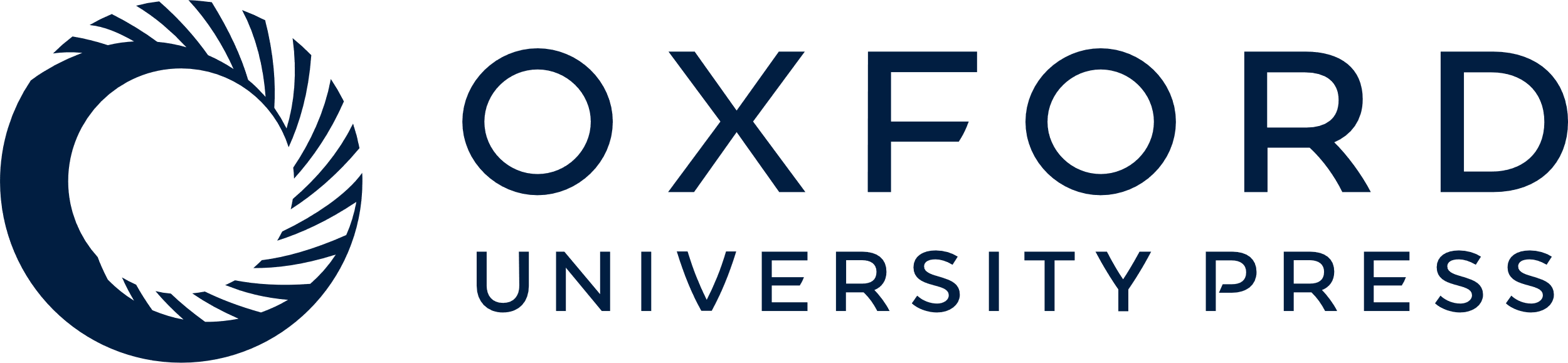 [Speaker Notes: Fig. 1. Purification of the sulfated galactan from R. maritima on a Mono Q-FPLC column (A) and analysis of the purified fractions by agarose gel electrophoresis (B). (A) Sulfated polysaccharides previously purified on a Sephacryl column (10 mg) were applied to a Mono Q-FPLC and eluted as described under Materials and methods. Fractions were assayed for metachromasia (closed circles) and NaCl concentration (dashed line). The fractions indicated by the horizontal bar were pooled, dialyzed against distilled water, and lyophilized. (B) The three fractions of sulfated polysaccharides (15 μg each) were applied to a 0.5% agarose gel in 50 mm 1,3-diaminopropane:acetate (pH 9.0) and run at 110 V for 1 h. Gel was fixed with 0.1% N-cetyl-N,N,N-trimethylammonium bromide solution overnight, dried, and stained with 0.1% toluidine blue in acetic acid:ethanol:water (0.1:5:5, v/v).


Unless provided in the caption above, the following copyright applies to the content of this slide: Glycobiology vol. 15 no. 1 © Oxford University Press 2005; all rights reserved.]